The Stock Market Crashes
Pages 442 - 447
The Stock Market Crashes
In early September 1929
	-Stock prices peaked 	and then fell
Confidence in the market wavered
	-Investors quickly sold 	their stocks

October 29
	- Market took a plunge
What went wrong with the stock market
1920’s Stock market
Sales had increased steadily for several years.
Made a natural bull market
A market with an upward trend in stock prices.
People were buying on margin
Purchasing stocks with borrowed money
Pay for 10% of stock, pay off rest when you sell it at higher price
Black Thursday
October 24, 1929
Stocks started to be sold by investors as they dropped in price
Black Tuesday
October 29, 1929
The bottom fell out of the market
Over 16.5 million shares were sold that day as price dropped
Prices kept dropping daily for weeks
US Steel
October 28 = $512 / share
September 3 = $262 / share
November 28 = $2.22 / share
Montgomery Ward
October 28 = $210 / share
September 3 = $138 / share
November 28 = $0.40 / share
The Stock Market Crash
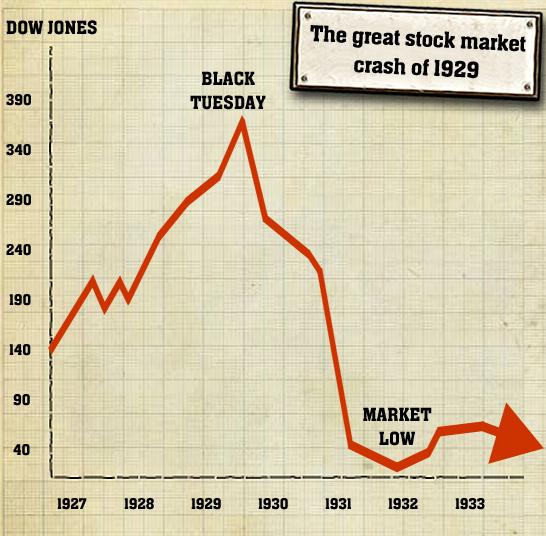 Financial Collapse
The stock market crash signaled the beginning of the Great Depression
Period from 1929 – 1940 in the US when
The economy plummeted
Unemployment skyrocketed

When the market crashed, people flocked to the banks to withdraw their money

Do you think the banks had everyone’s money?
People went to the bank…but their was no money left
Bank Failures
Problems banks faced:
Too many people came at once to withdraw their money
Banks did not have people’s money because they invested it in the stock market
The government did not insure bank accounts

Consequently, banks had to close:
1929 = 600 banks closed
1930 = nearly ½ of the banks in the US closed
Business Failures
1929 – 1930
Saw the decline of the US Gross National Product (GNP)
Total outputs of goods for sale
1929 = $104 billion
1932 = $ 59 billion
90,000 businesses went bankrupt

Unemployment rose:
1929 = 3%
1932 = 30%
Making something out of nothing
Before the crash
Some sold their stocks at high prices speculating a downturn in the market

Joseph P. Kennedy
One of those lucky enough to sell early and rake in large profits
Others not so lucky…
The effects were felt across the nation… and eventually the world
Large parts of cities had to sell their homes or apartments
World Wide Shock Waves
The US is not the only country gripped by the Great Depression
Germany
Paying reparations to France and Britain with American Money
US Bankers wanted to collect on their loans fro Germany
But How??
US couldn’t afford to sell goods overseas
Foreign competition made prices too low
Congress passes the Hawley-Smoot Tariff Act
Raised tariffs to an all new high
Didn’t work
Foreigners couldn’t sell anything in the US due to high tariff
Causes of the Great Depression
Most cite these set of factors:
Tariffs and war debt policies that cut down on foreign market for US goods
Crises in farm sector
Availability of easy credit
Unequal distribution of income

In November 1929, President Hoover remained confident that the economy would right itself….